What is the theme of our lesson?
Watch this video and answer the question!

http://www.youtube.com/watch?v=Xsl3Erw7QWE

What are the main aspects we’ discuss?
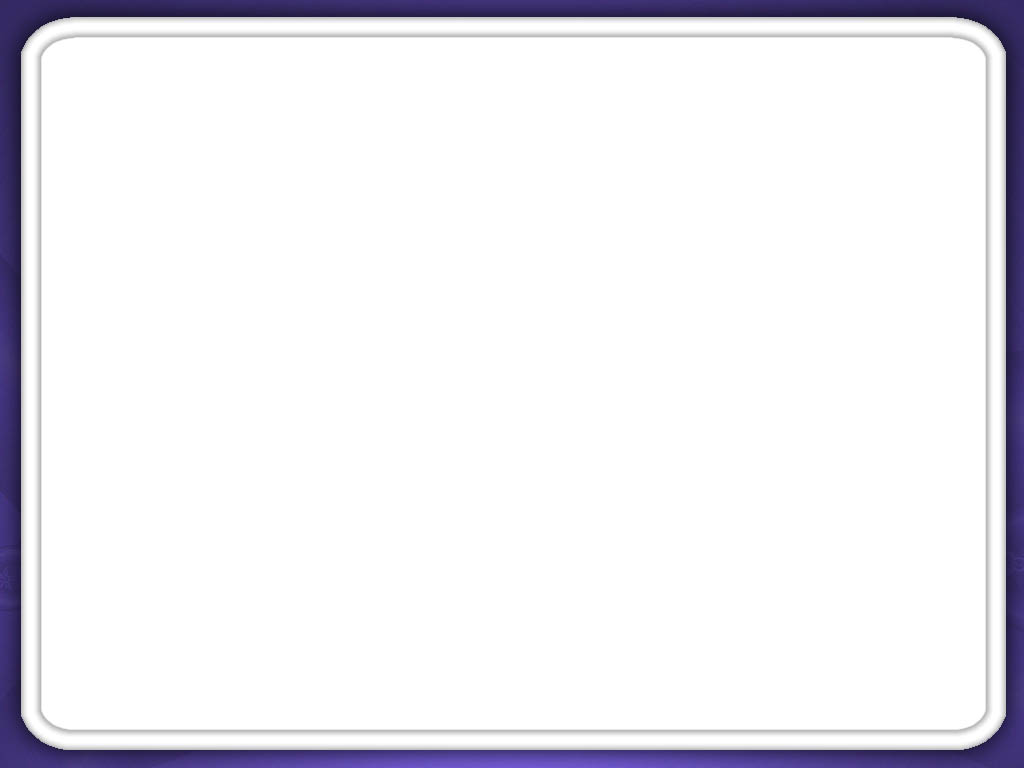 The 17th of OctoberClasswork
Anti-social behaviour
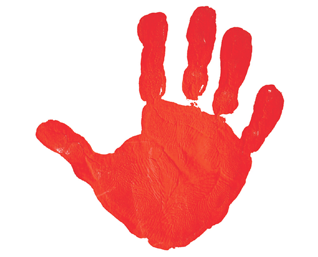 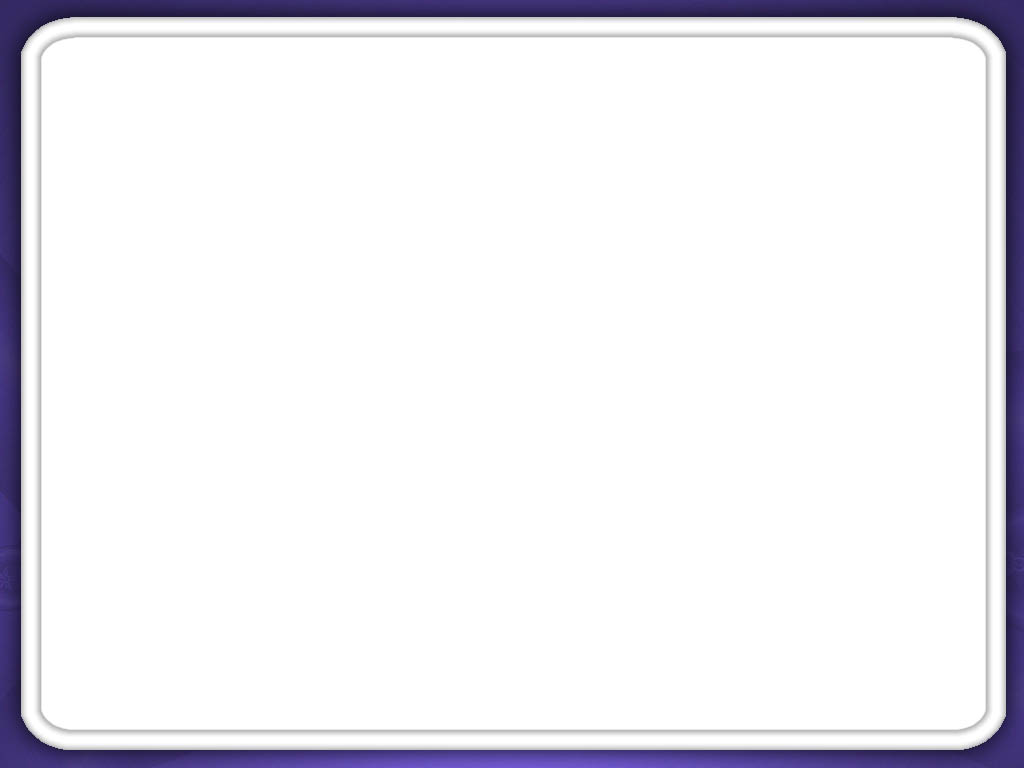 Phonetic Practice
http://quizlet.com/28182361/anti-social-behaviour-flash-cards/
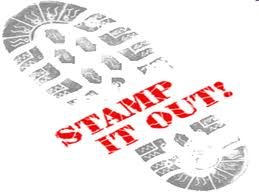 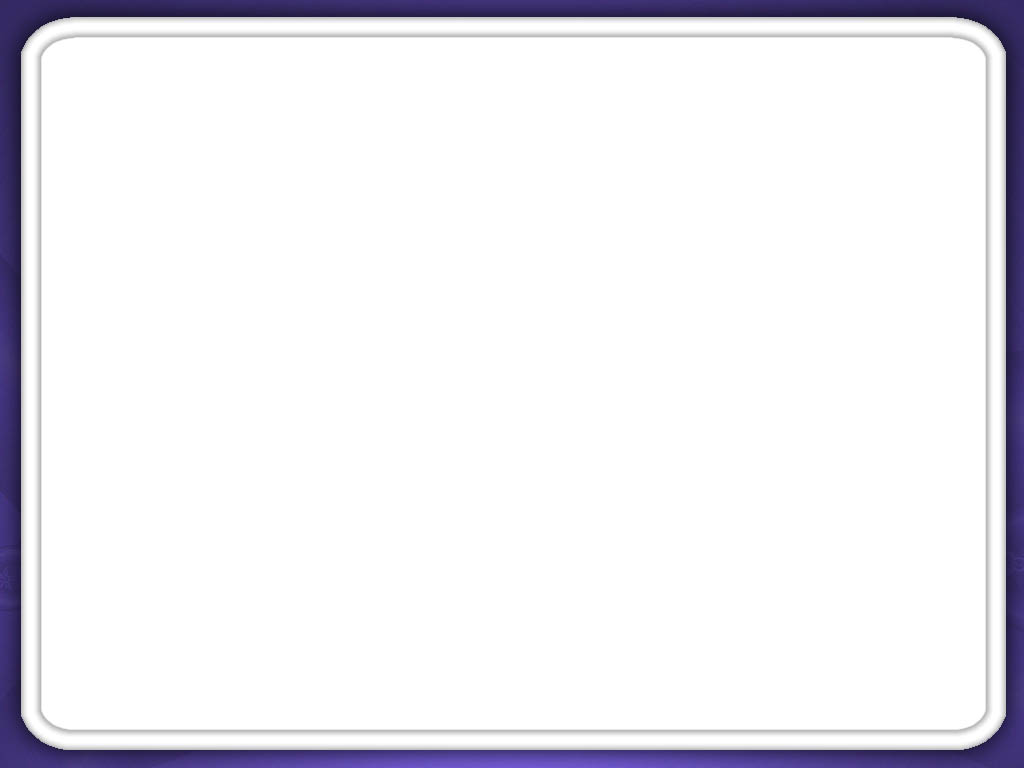 Answer the questions
1. What is anti-social behaviour?
2. Could you give the examples of anti-social behaviour?
3. What kinds of anti-social behaviour do the pictures (Ex.126,p.40) represent?
4. What kind of person can conduct in such a way ?
5. What are the reasons for anti-social behaviour?
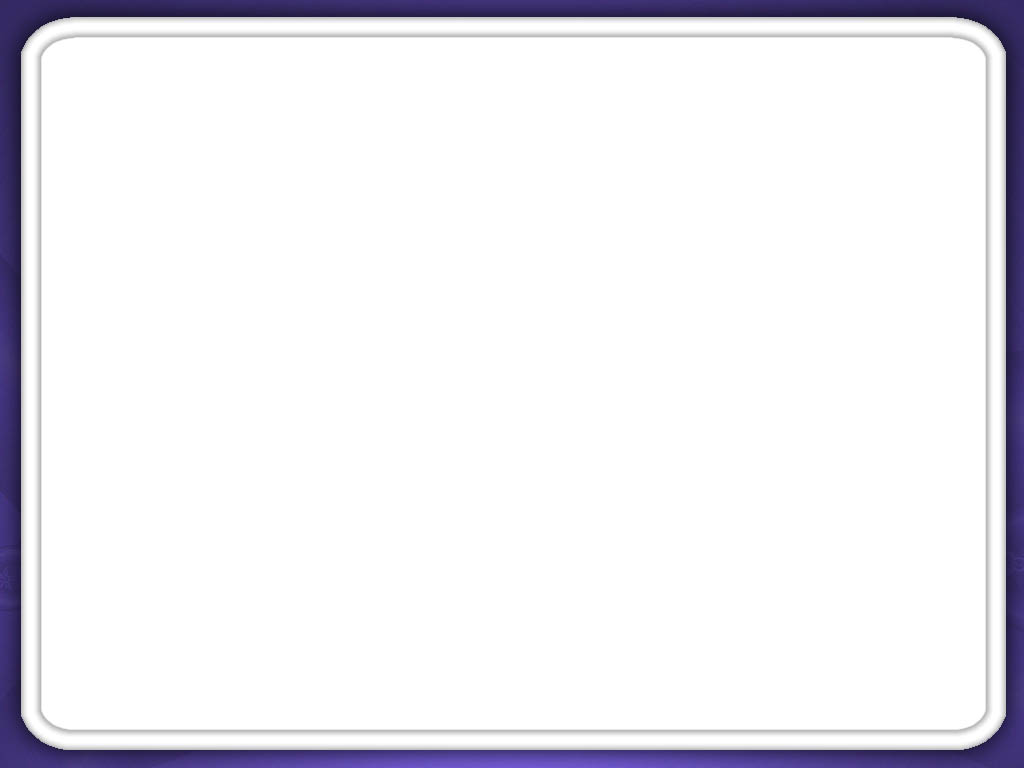 Listen to the text and do the tasks
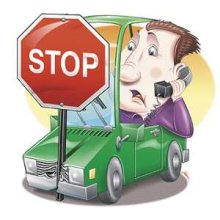 Have the rest!
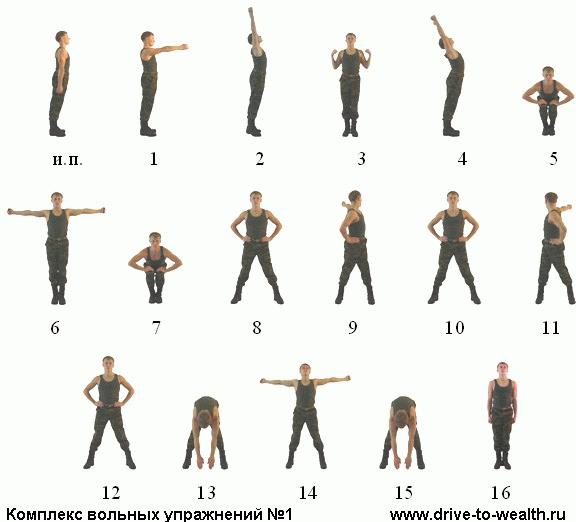 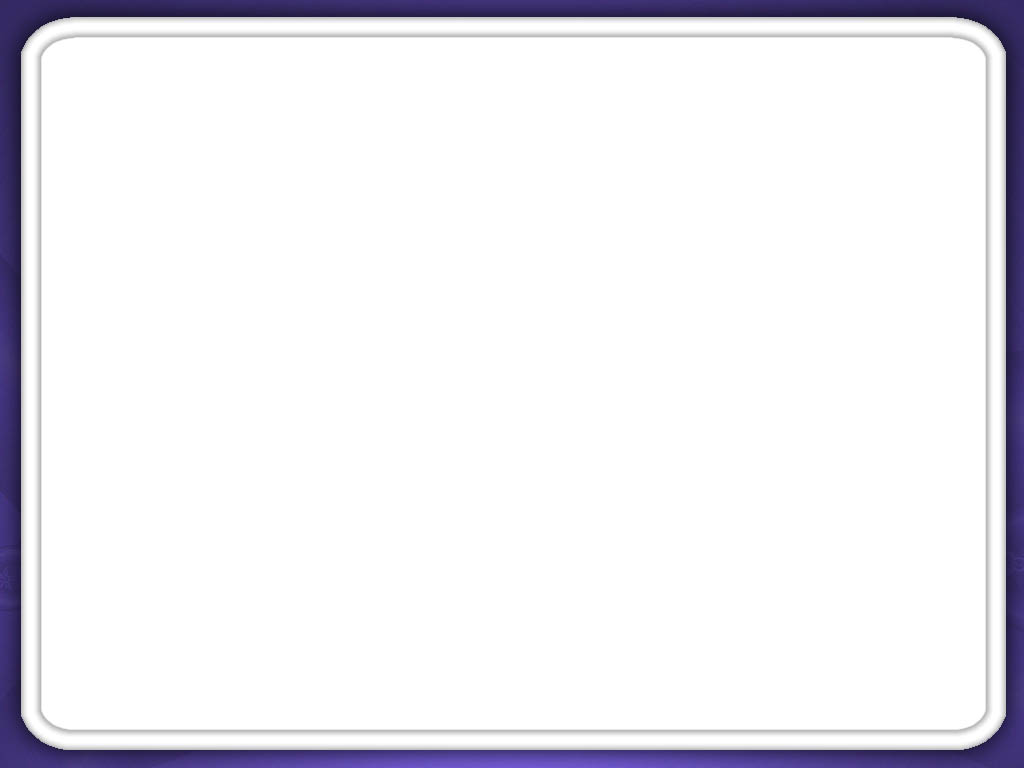 Speaking Practice
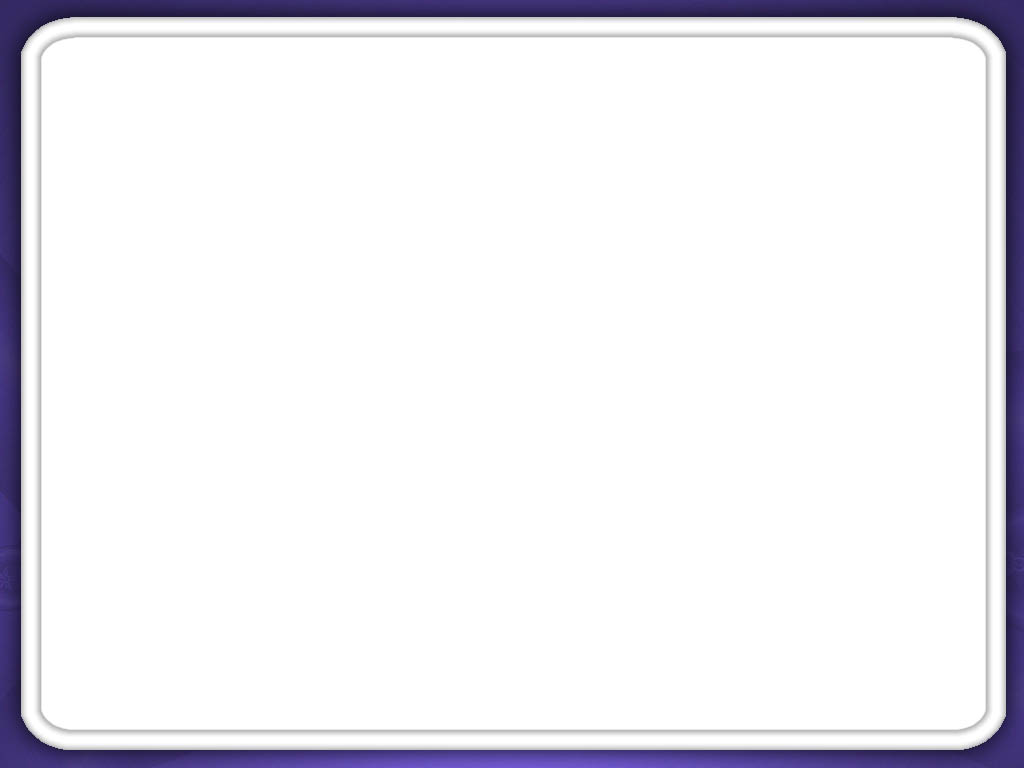 Self-preparation task
Ex.7, р.23 WB
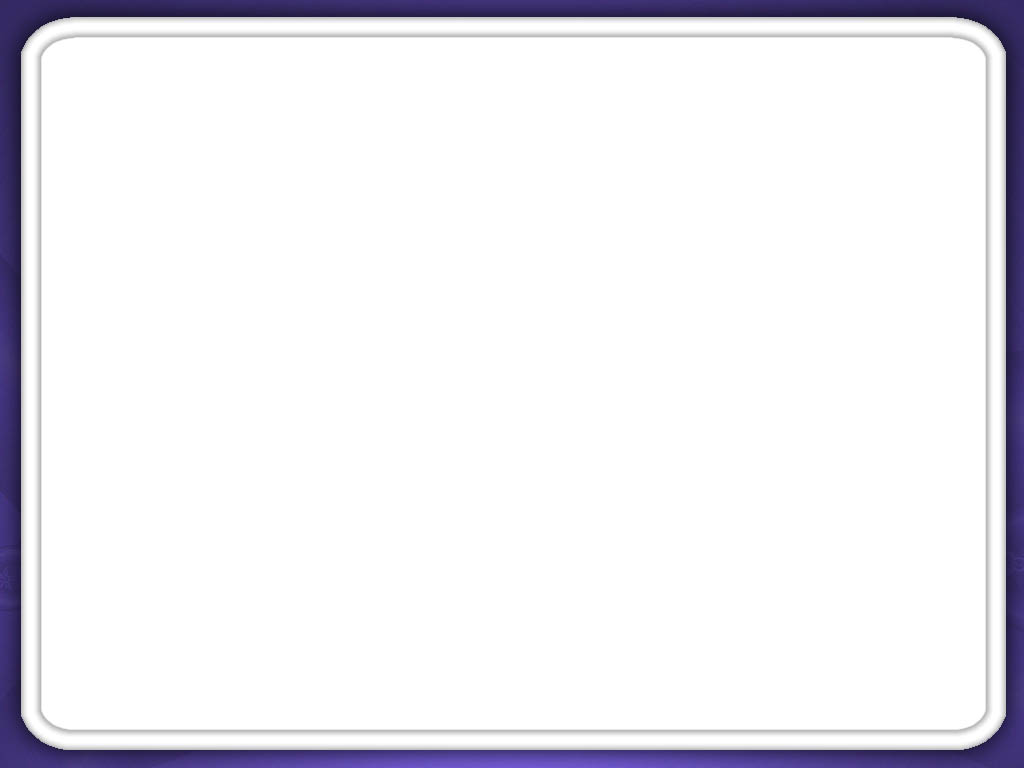 Summing up…
What have you already been informed about?
What have you learned from our lesson?
What would you like to know?